Introduction to AnatomyNMS Week 2
Catherine Moore
Session outcomes
By the end of the session students will be able to describe basic anatomical terms
By the end of the session students will be able to use these terms to describe normal movement
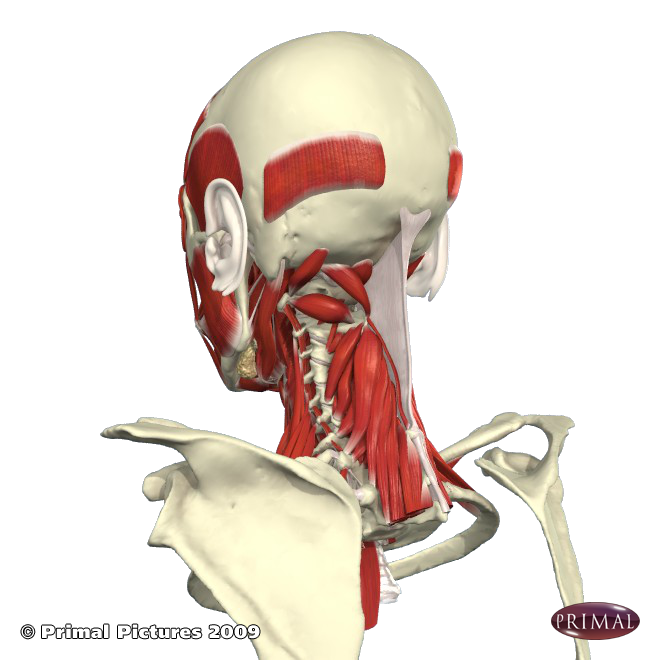 24 July 2020
Catherine Moore, Physiotherapy
2
Outcomes
Module: Bi. Discuss basic, core rehabilitation & therapy principles and concepts
CSP: 3.5 – Demonstrate a capacity for effective communication and interpersonal skills
HCPC: 8.4 select, move between and use appropriate forms of verbal communication with service users and others
BASRaT:  B2g. Demonstrate skill in analysis of normal movement patterns 
C1b. Subjective Evaluation - demonstrate knowledge of standard nomenclature and terminology.
24 July 2020
Catherine Moore, Physiotherapy
3
Anatomical position
Standing
Feet parallel
Facing Forwards
Arms by side
Palms facing forwardshttp://anatomy.tv
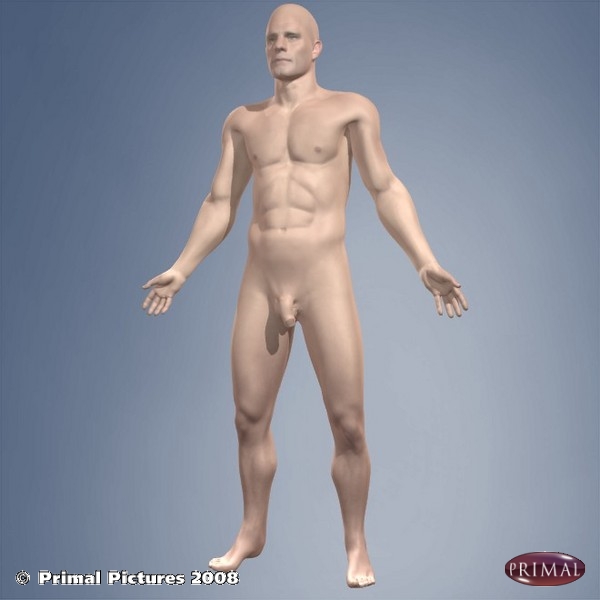 24 July 2020
Catherine Moore, Physiotherapy
4
Planes
Coronal plane (frontal)
Transverse plane (horizontal)
Sagittal plane
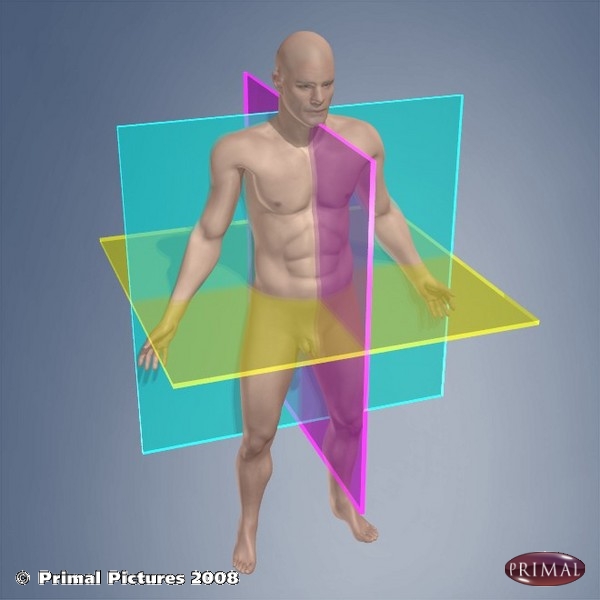 24 July 2020
Catherine Moore, Physiotherapy
5
Sagittal plane
Divides the body into right and left halves

Movement of a body part FORWARDS is generally called FLEXION

Movement of a body part BACKWARDS is generally called EXTENSION
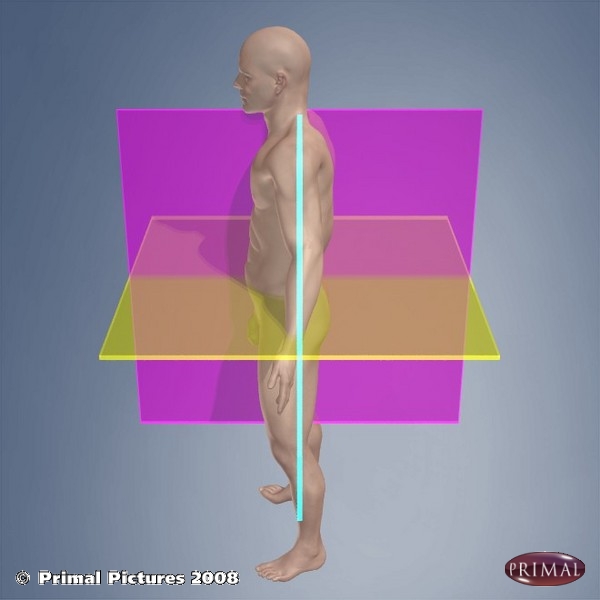 24 July 2020
Catherine Moore, Physiotherapy
6
Coronal (frontal) plane
Divides the body into front and back parts

Movement of a body part away from the mid-line is generally called ABDUCTION

Movement of a body part towards the mid-line is generally called ADDUCTION
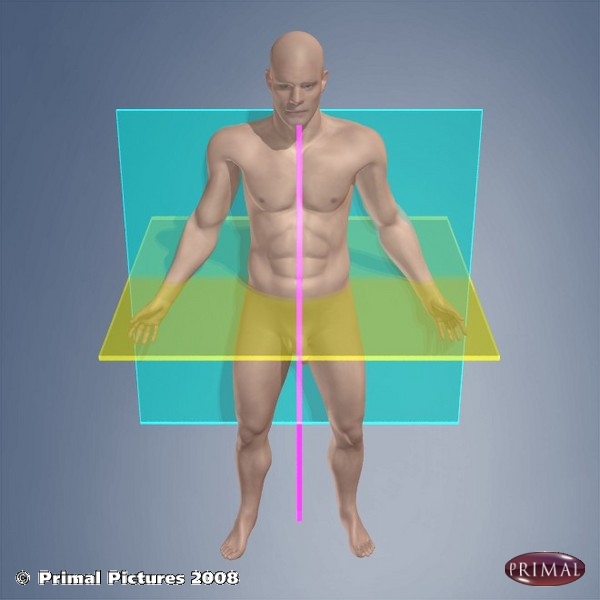 24 July 2020
Catherine Moore, Physiotherapy
7
Transverse (horizontal) plane
Divides the body into upper and lower parts

Rotation of a body part outwards is generally called LATERAL (external) ROTATION

Rotation of a body part inwards is generally called MEDIAL (internal) ROTATION
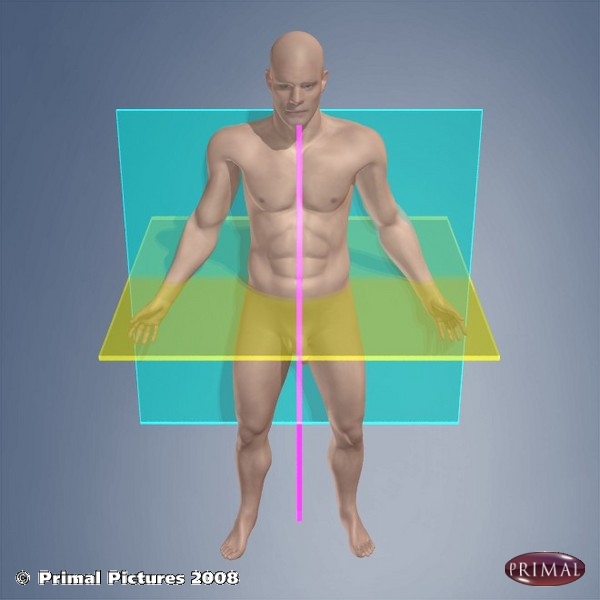 24 July 2020
Catherine Moore, Physiotherapy
8
Axis
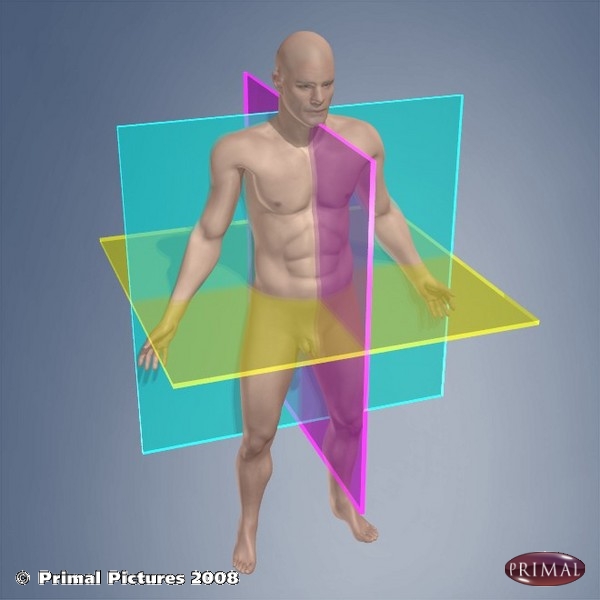 Coronal plane moves around a sagittal axis

Transverse plane moves around a vertical axis

Sagittal plane moves around a coronal axis
24 July 2020
Catherine Moore, Physiotherapy
9
Anterior and posterior
Anterior – towards the front / in front of


Posterior – towards the back / behind
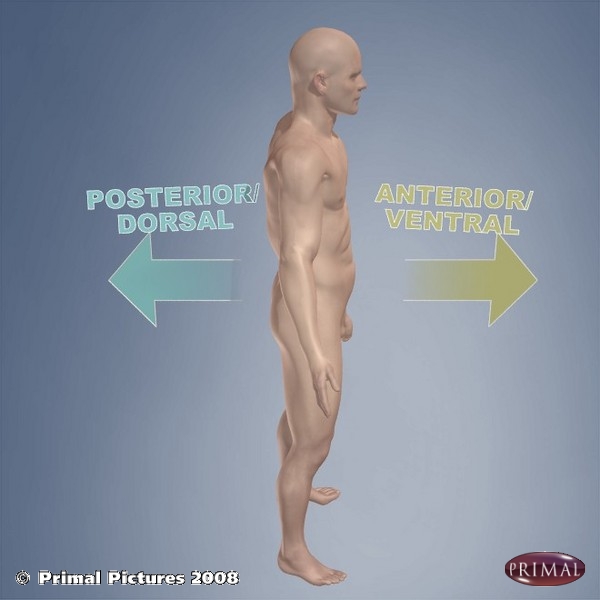 24 July 2020
Catherine Moore, Physiotherapy
10
Medial and lateral
Medial – closer to the midline


Lateral – further away from the midline
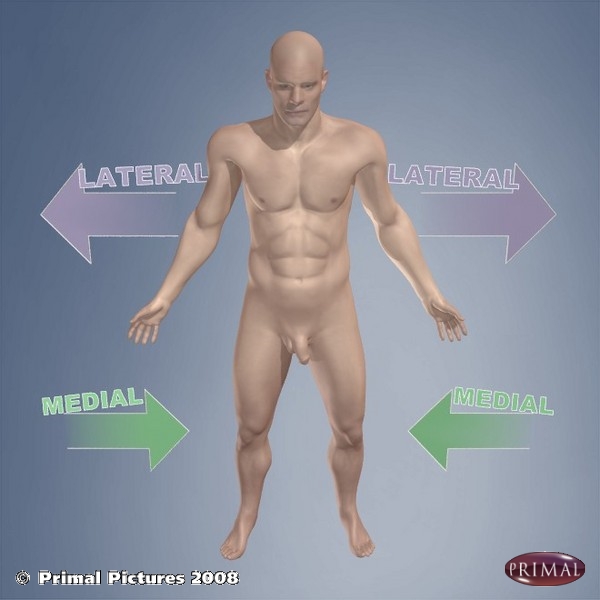 24 July 2020
Catherine Moore, Physiotherapy
11
Superior and inferior
Superior – Above / on top of


Inferior – Below / underneath
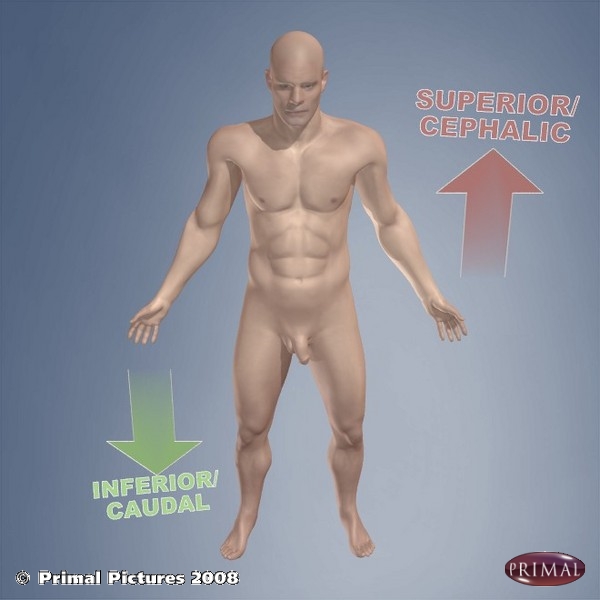 24 July 2020
Catherine Moore, Physiotherapy
12
Proximal and distal
Proximal – nearer to the trunk


Distal – further from the trunk
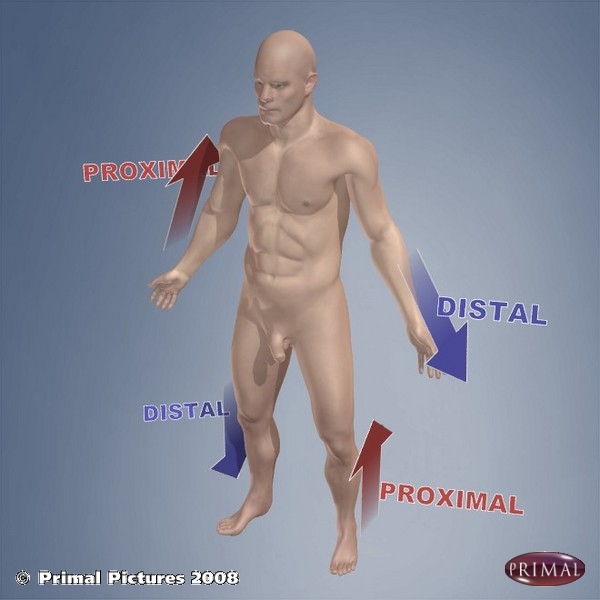 24 July 2020
Catherine Moore, Physiotherapy
13
Superficial and deep
Superficial – closer to the surface


Deep – further from the surface





Splenius capitus is superficial to erector spinae
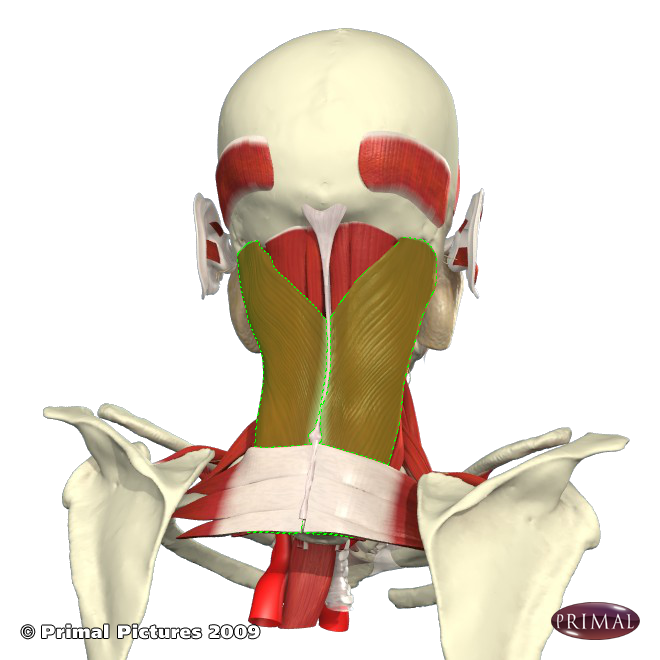 24 July 2020
Catherine Moore, Physiotherapy
14
Bones
Function of bone
Protection
Mobility
Stability
Leverage
Nutrition
24 July 2020
Catherine Moore, Physiotherapy
15
Bones
5 main types of bone:

Long
Short 
Flat
Sesamoid
Irregular
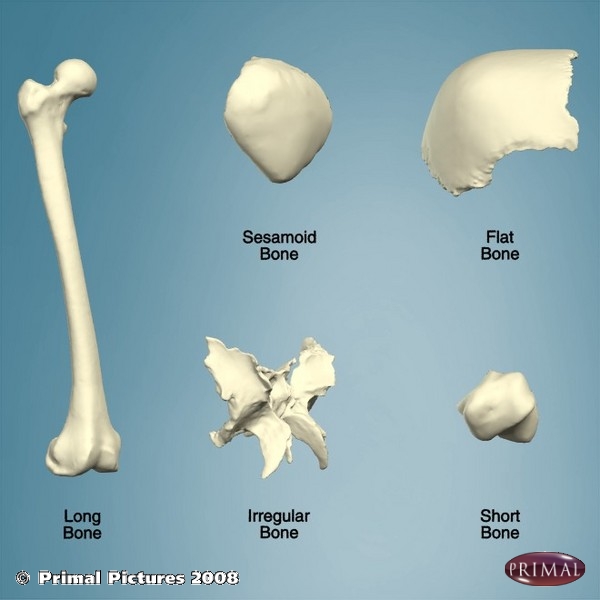 24 July 2020
Catherine Moore, Physiotherapy
16
?
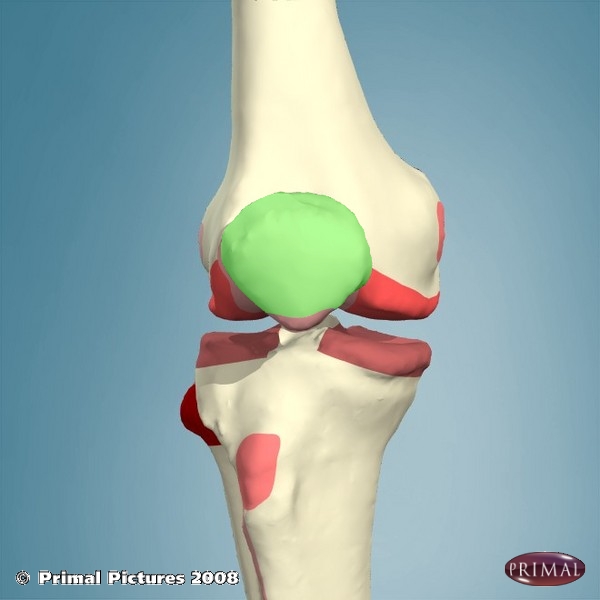 24 July 2020
Catherine Moore, Physiotherapy
17
?
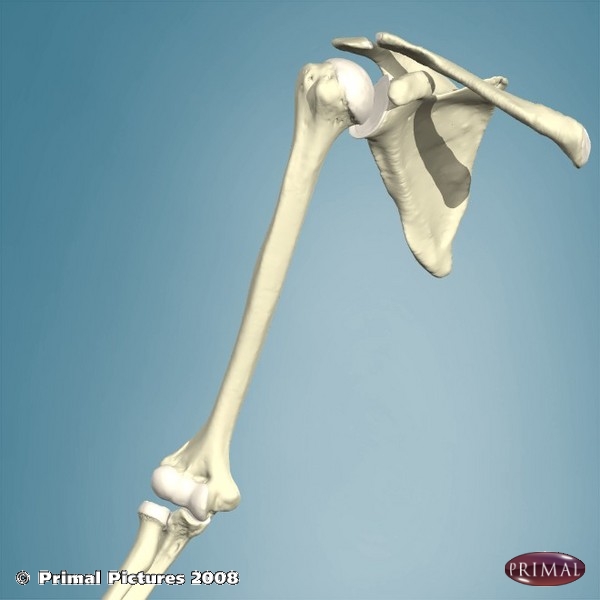 24 July 2020
Catherine Moore, Physiotherapy
18
?
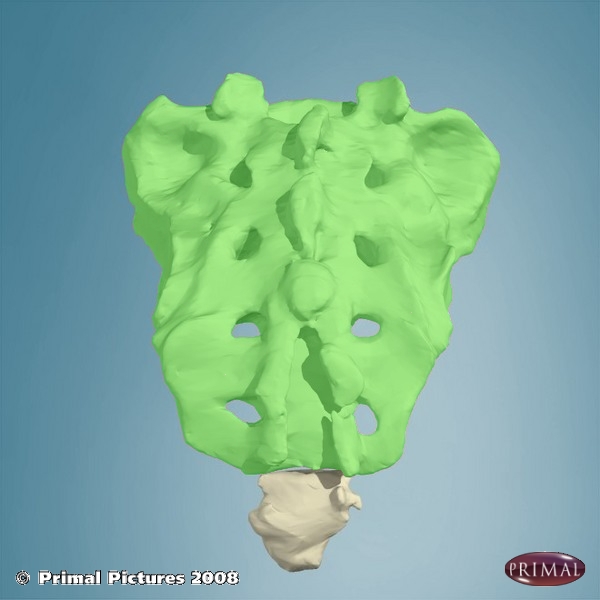 24 July 2020
Catherine Moore, Physiotherapy
19
?
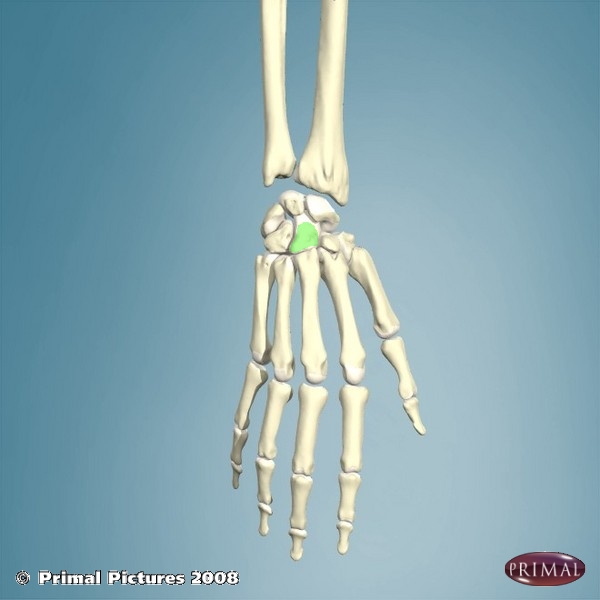 24 July 2020
Catherine Moore, Physiotherapy
20
?
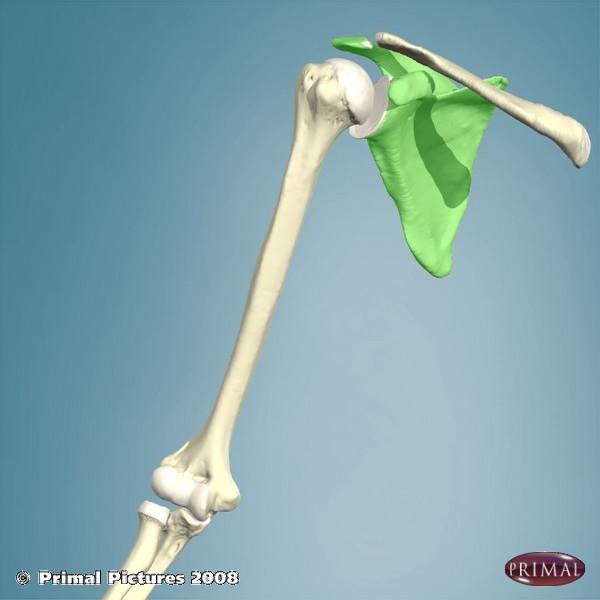 24 July 2020
Catherine Moore, Physiotherapy
21
Joints
Areas where bones are linked together

Some joints are linked by fibrous or cartilaginous tissue and allow little movement

Most joints in the body are SYNOVIAL JOINTS and are freely moveable
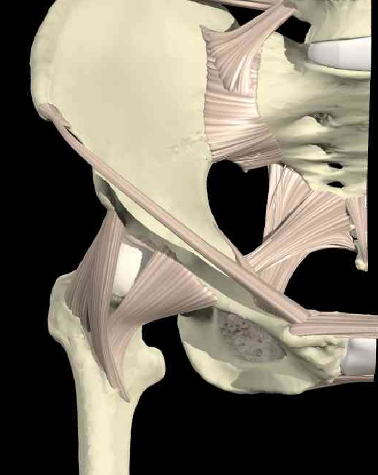 24 July 2020
Catherine Moore, Physiotherapy
22
Joints (3 types)
Synovial

Cartilaginous- Primary- Secondary
Fibrous- Gomphosis- Suture- Syndesmosis
24 July 2020
Catherine Moore, Physiotherapy
23
Features of a synovial joint
Fibrous capsule

Articular cartilage

Synovial cavity and fluid

Synovial membrane
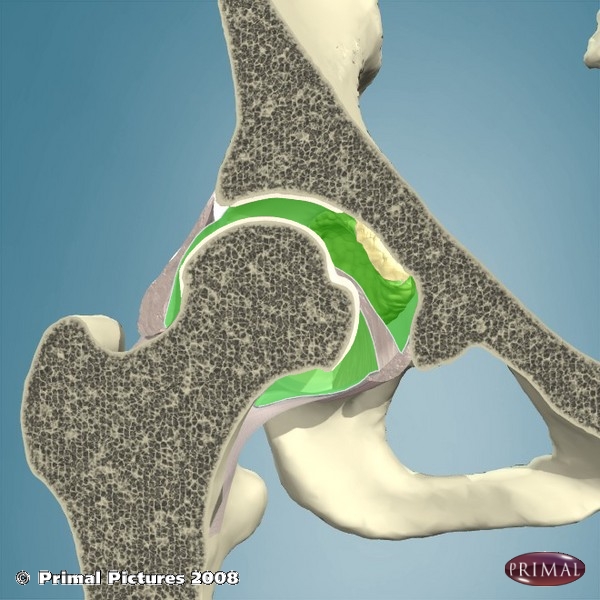 24 July 2020
Catherine Moore, Physiotherapy
24
Synovial joint types
Ball and socket

Hinge

Pivot

Saddle

Ellipsoid/condylar

Gliding/plane
Useful revision section and quiz on Anatomy TV
24 July 2020
Catherine Moore, Physiotherapy
25
What are these?
Ligaments

Connect bones
Collagen
Provide stability
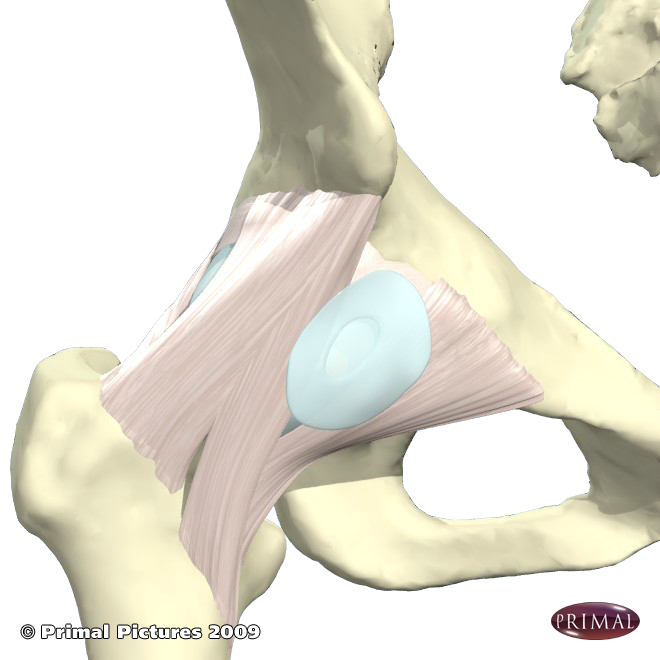 24 July 2020
Catherine Moore, Physiotherapy
26
Muscle
Composed of bundles of individual fibres.

Muscles which attach to bones are called skeletal muscles.
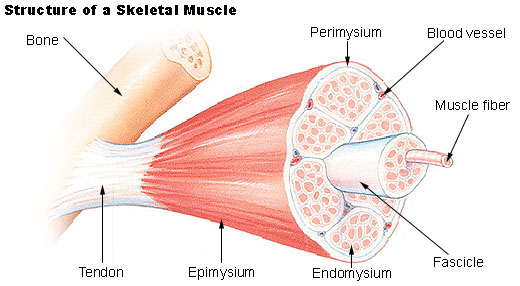 http://training.seer.cancer.gov/anatomy/muscular/structure.html
24 July 2020
Catherine Moore, Physiotherapy
27
Muscle
Muscle can attach directly to bone or via a tendon

The shape and arrangement of the muscle will effect its function
24 July 2020
Catherine Moore, Physiotherapy
28
Summary
A joint is where 2 or more bones meet and is usually where movement occurs

Synovial joints contain synovial fluid and the joint surfaces are lined by hyaline cartilage

Bones are held together at joints by ligaments

Movement of bones at a joint is produced by the contraction of muscles
24 July 2020
Catherine Moore, Physiotherapy
29
Quiz
With a partner stand in the anatomical position
Point to which of these is most proximal – shoulder, elbow, wrist?
Which is most distal – hip, knee, foot?
Point to the medial side of the arm
Point to the lateral aspect of the leg
24 July 2020
Catherine Moore, Physiotherapy
30
Quiz
Point to the anterior aspect of the trunk
Which of these is most superficial – skin, fat, muscle?
Perform a movement in the sagittal plane
Perform a movement in the frontal plane
Name the 3 main types of joint
24 July 2020
Catherine Moore, Physiotherapy
31
Session outcomes
By the end of the session students will be able to describe basic anatomical terms
By the end of the session students will be able to use these terms to describe normal movement
24 July 2020
Catherine Moore, Physiotherapy
32
Thank you!